Open this document to cut out words to sequence on page 2.
Week 1 – Sentences 1Introductions
Provide the worksheets. Display the blank dialogue on slides 2 and 3. Provide cut outs of the words and ask students to sequence the words correctly in each speech bubble.

Use the arrows on the keyboard to move forward or click the buttons. Press F5 on the keyboard to start the slideshow.
end show
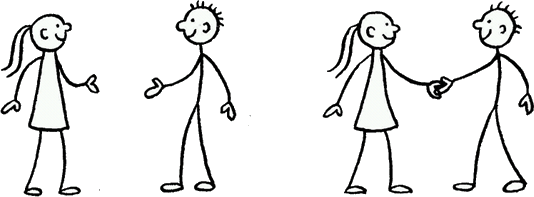 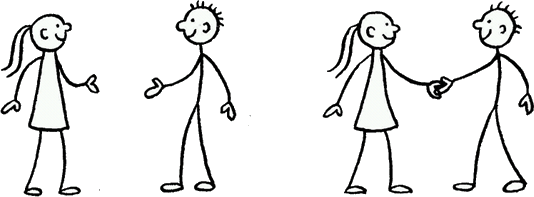 Hello.  What  is  your  name?
Hello.  My name is …
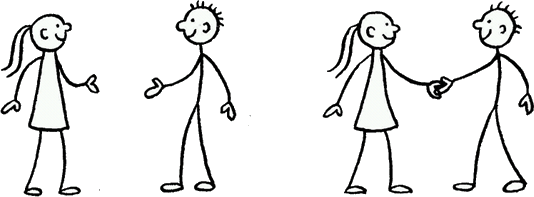 What  is  your  name?
My name is …
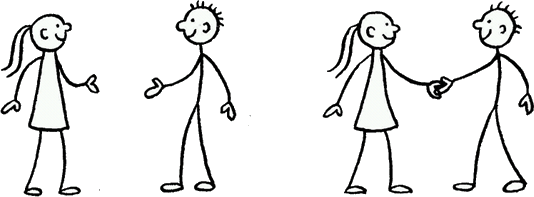 start again
end show
slide 1